Безопасный Интернет
Материалы к уроку безопасного интернета
(1-4 Класс)
© Лига безопасного интернета
v. 0.99
Правила
ДорожногоДвижения
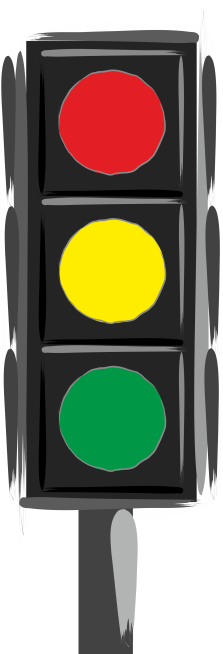 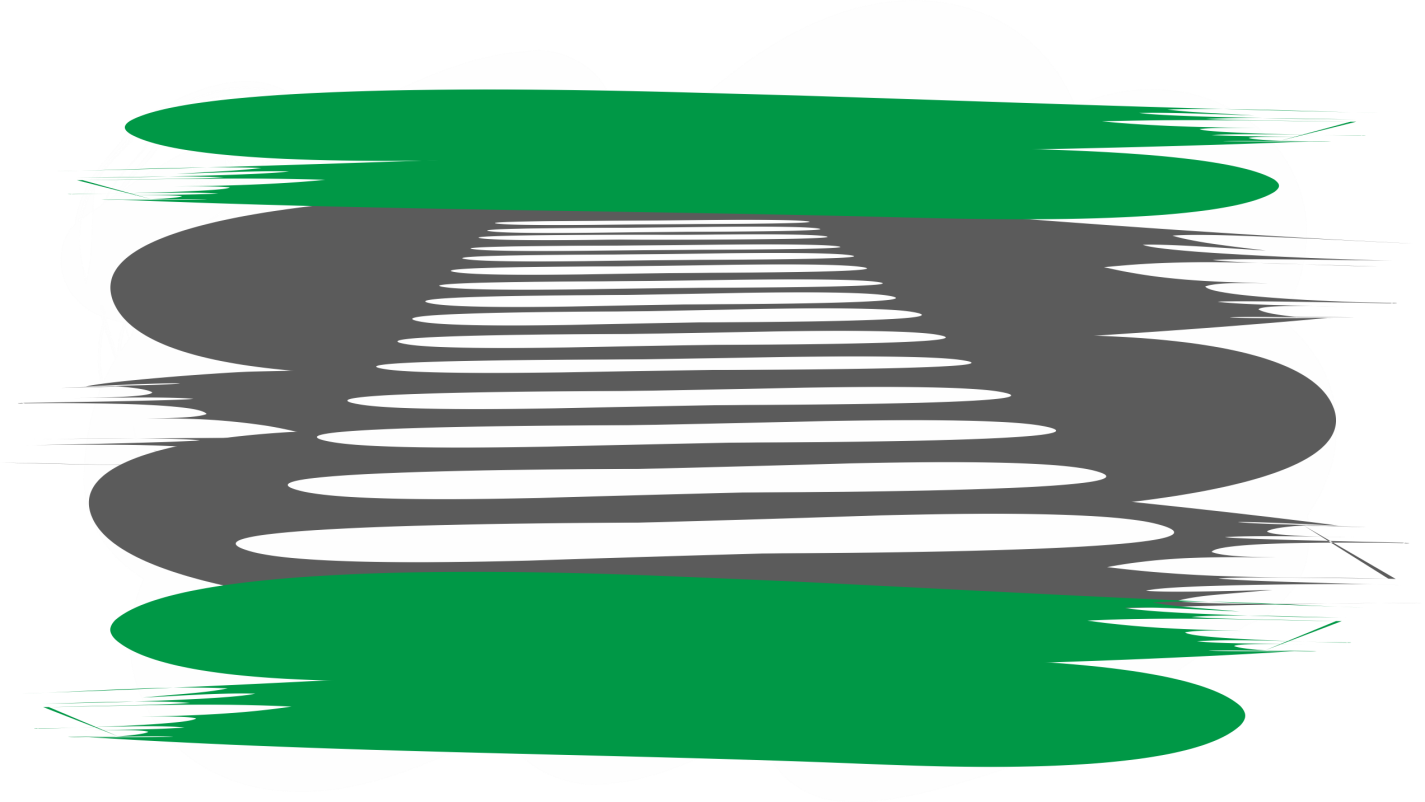 Компьютер
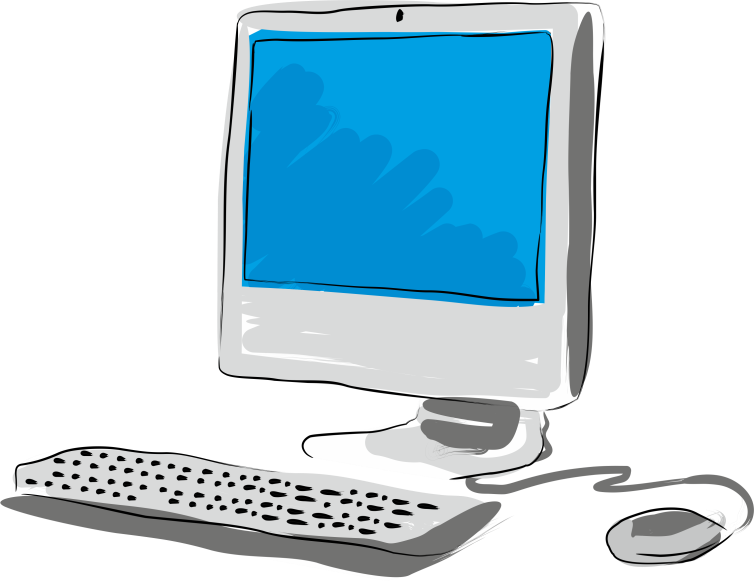 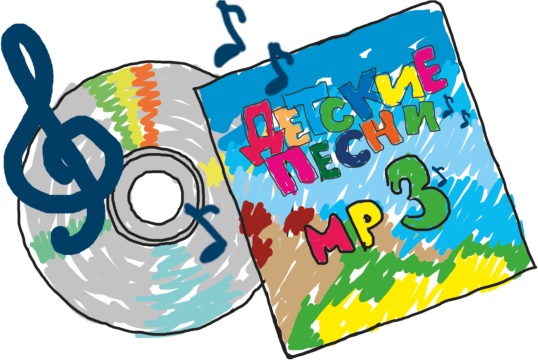 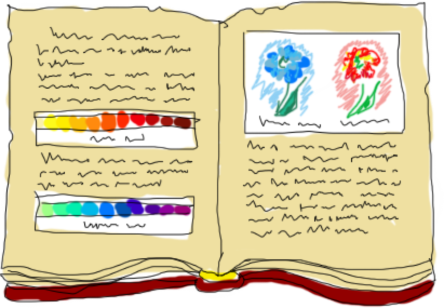 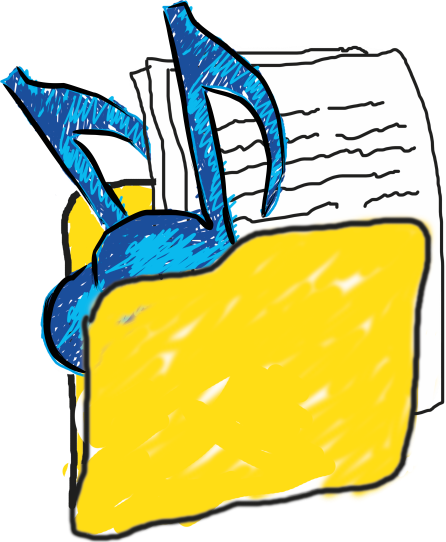 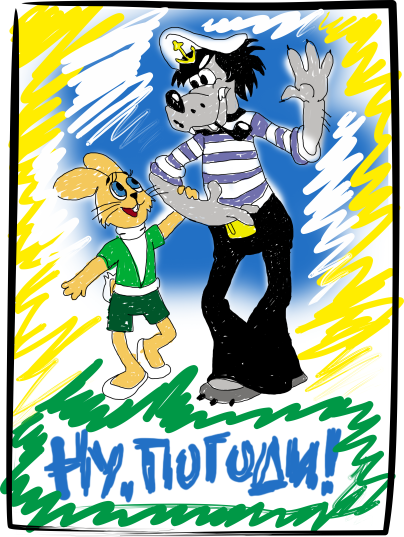 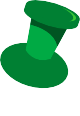 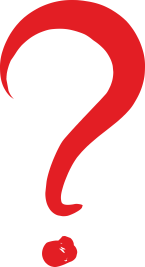 Что находится в твоем компьютере? ?
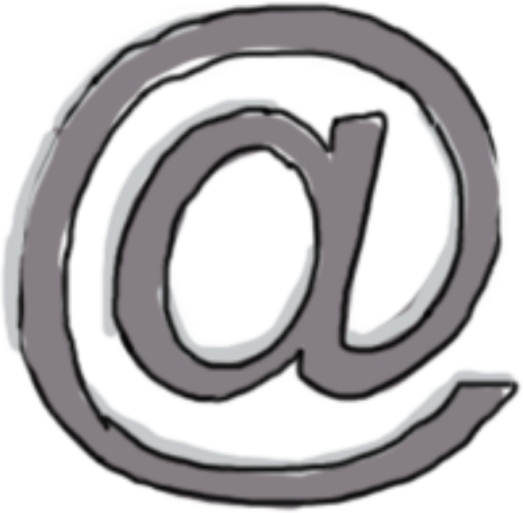 Наш помощник
Привет, меня зовут     Онлайка!
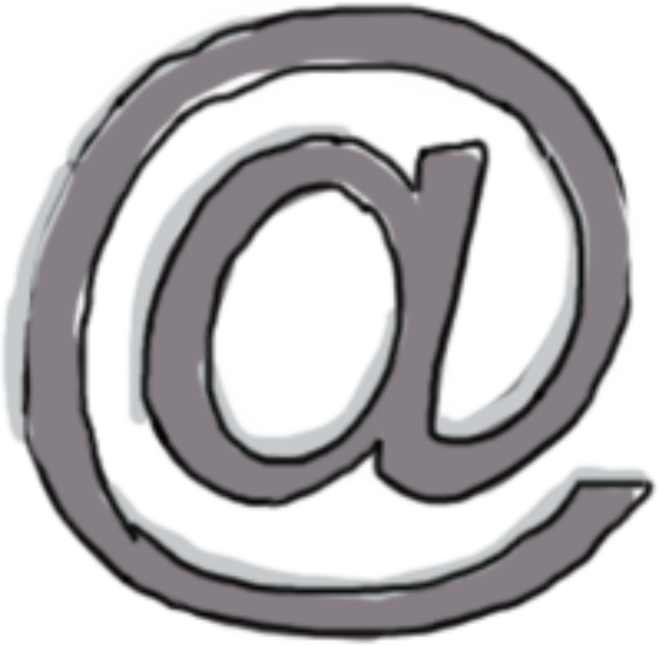 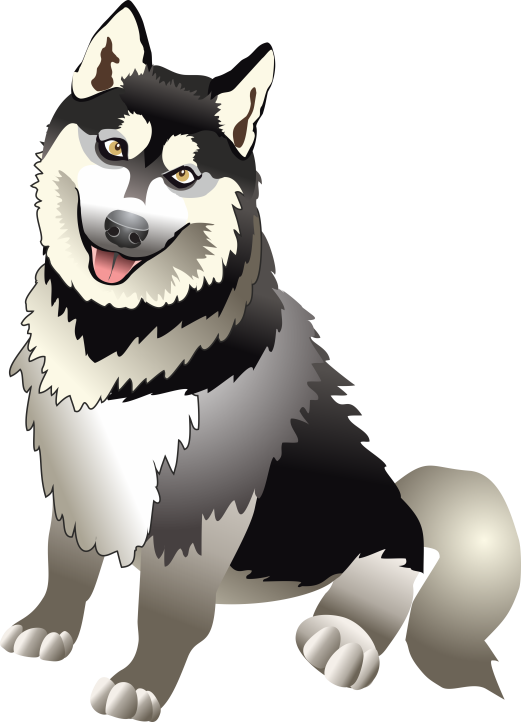 это сеть
Интернет
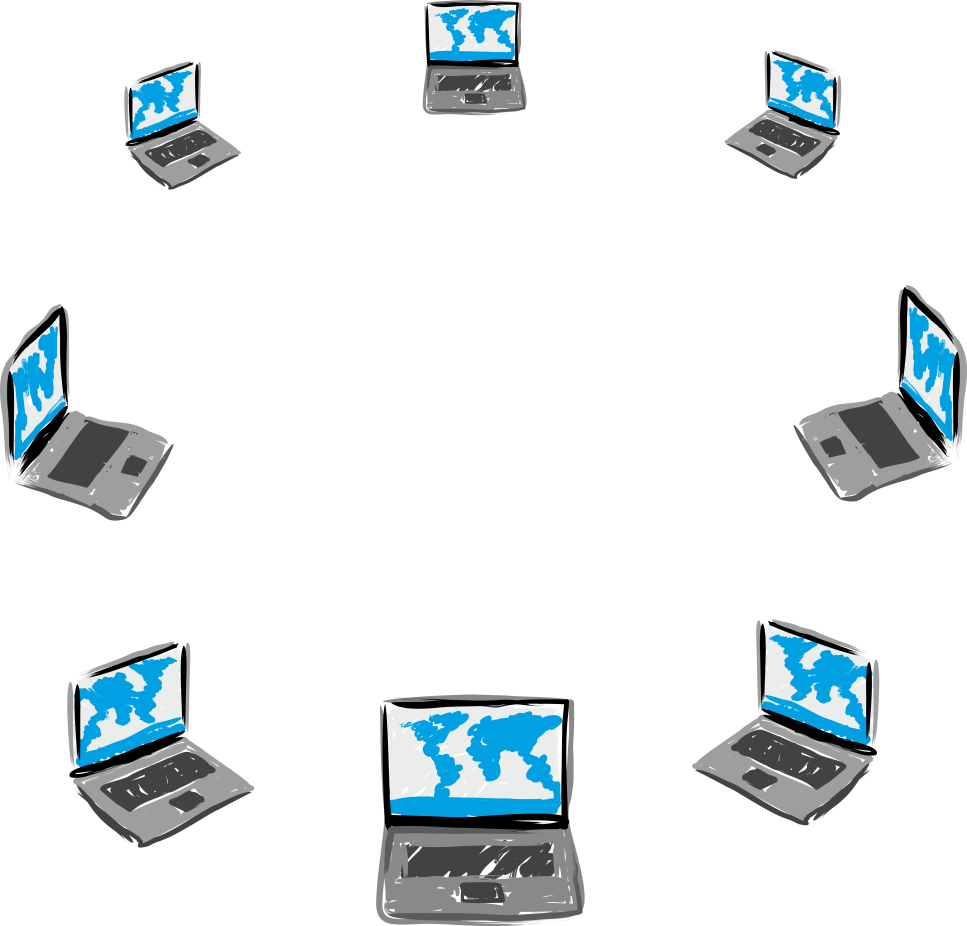 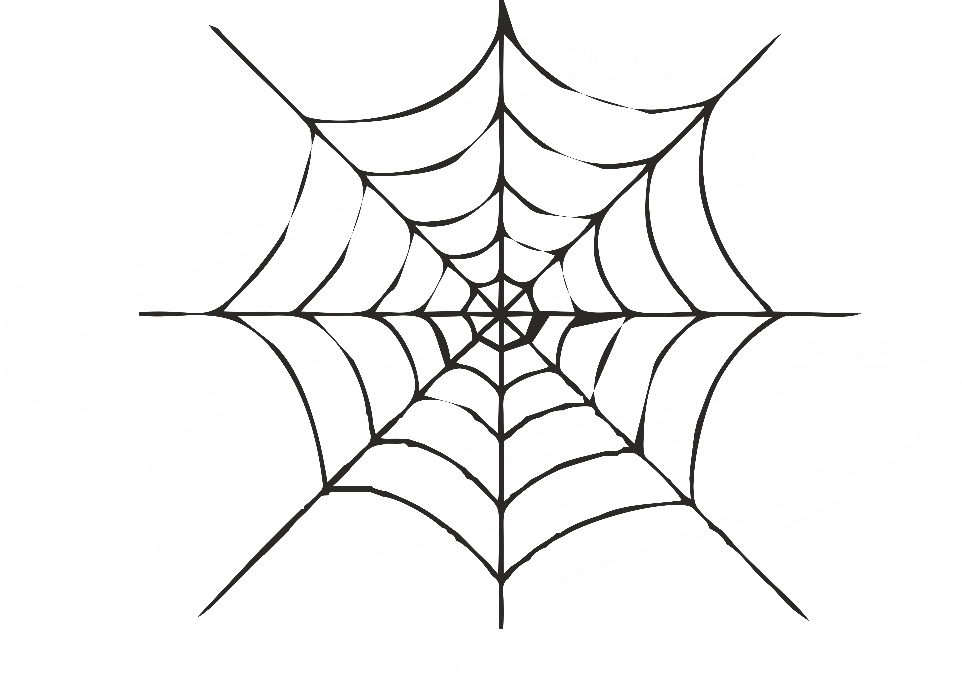 Из чего состоит сеть паука?
Что это?
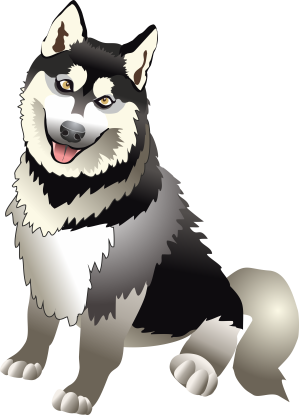 Интернет
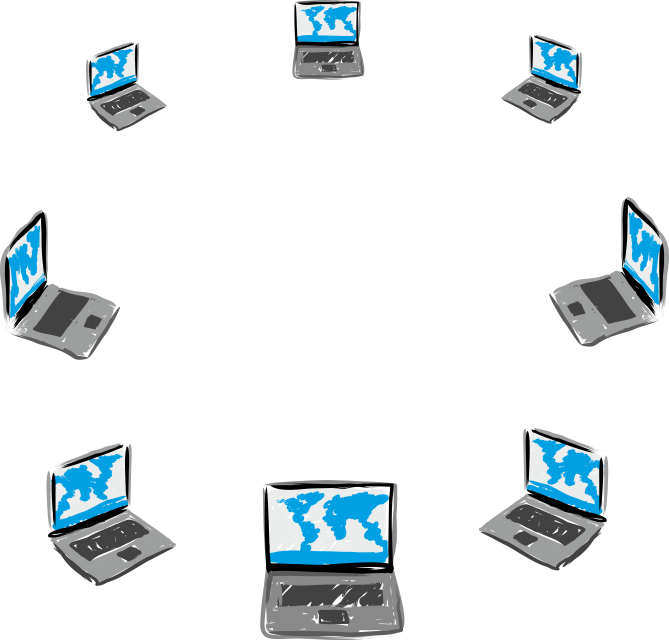 Все компьютеры, которые подключены к интернету, сразу становятся связанными друг с другом.
Любая информация, попадающая в интернет, может быть доступна не только нам, но и всему миру.
Подумай о том, что ты публикуешь в интернете. Это увидит весь мир!
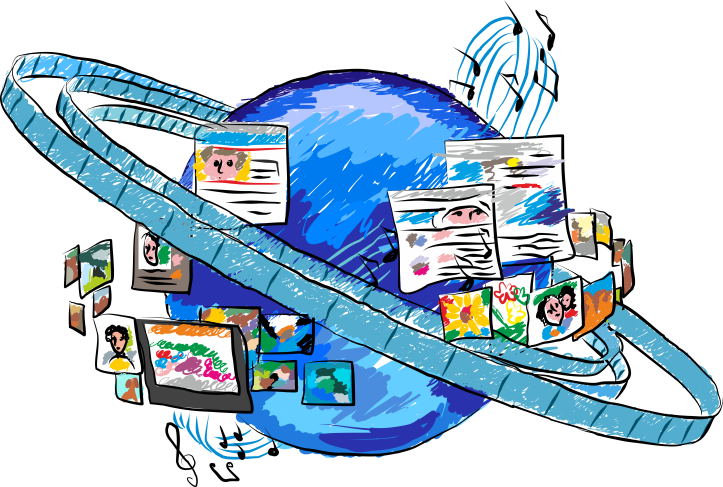 Родители  помогуттебе разобраться в этой сети.
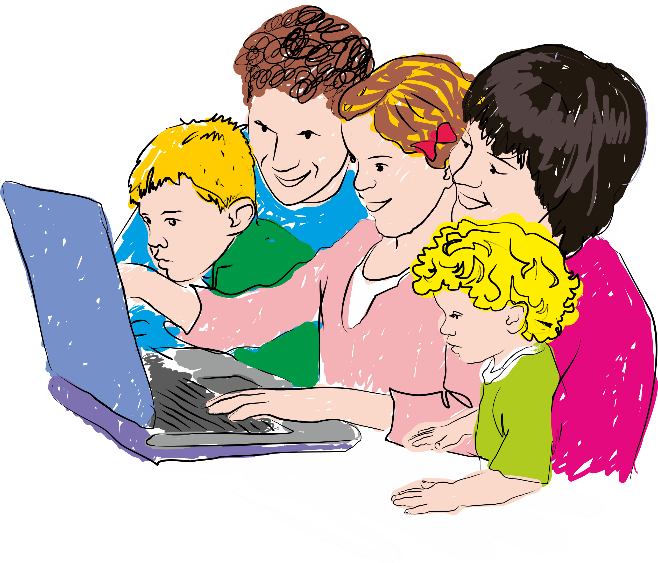 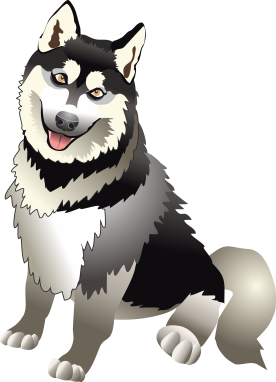 Интернет
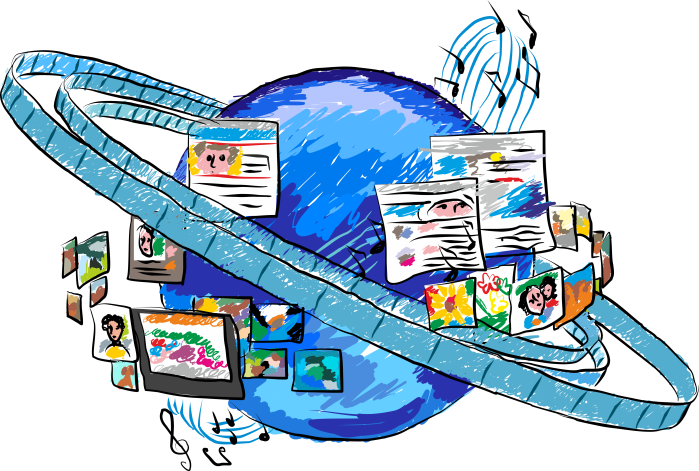 ИНФОРМАЦИЯ
Давайте разберемся, что это значит. Рассмотрим примеры:
Информация может быть хорошей или плохой
верной или ложной
Что это такое ?
новости
знания
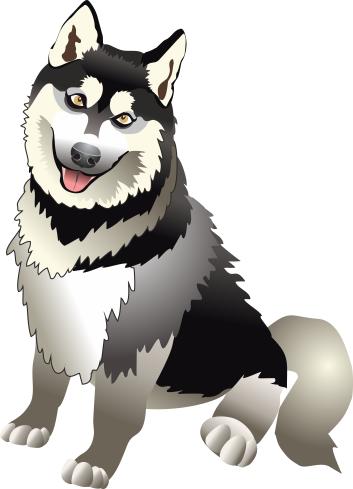 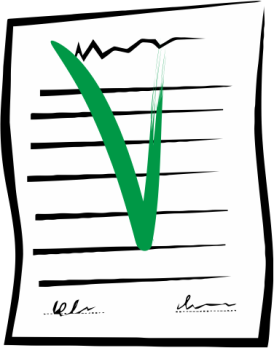 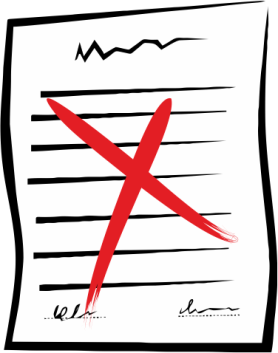 Пример
№ 1
Давайте выберем правильный  ответ!
У меня заболела лапка! К кому мне лучше обратиться?
Теперь ты видишь, кто передал тебе верную информацию!
Давайте посмотрим на такой же пример,но только в интернете!
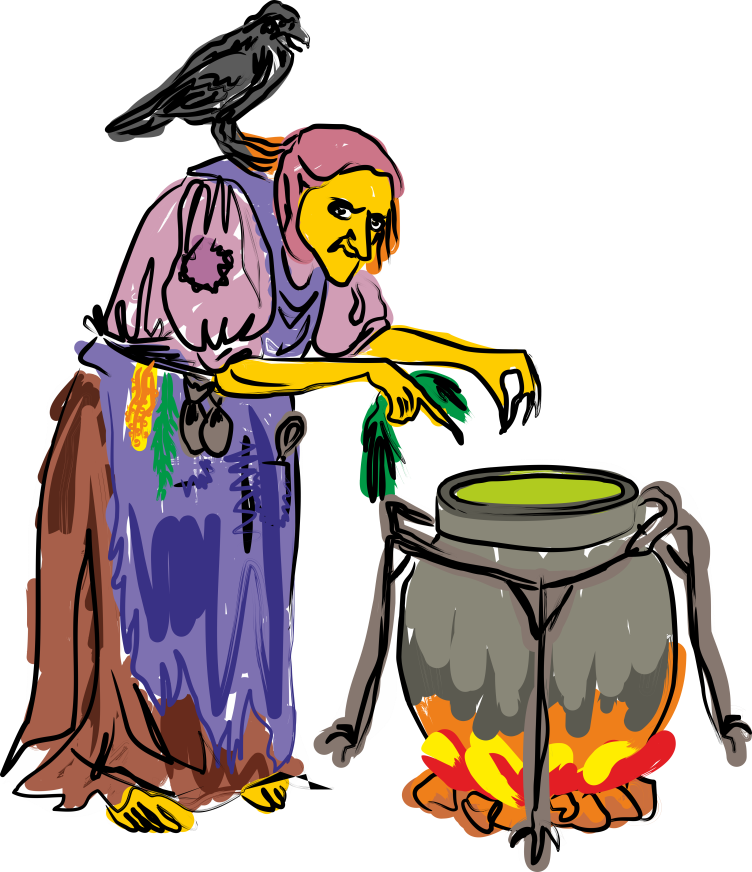 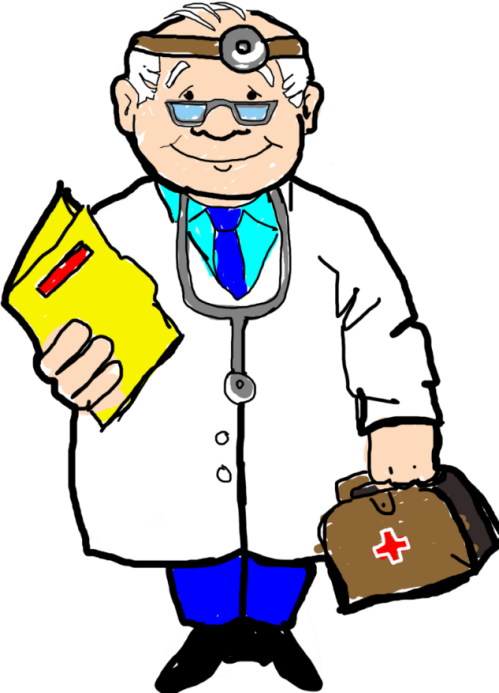 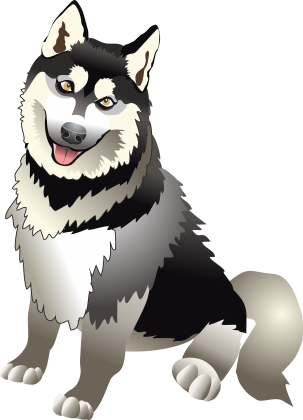 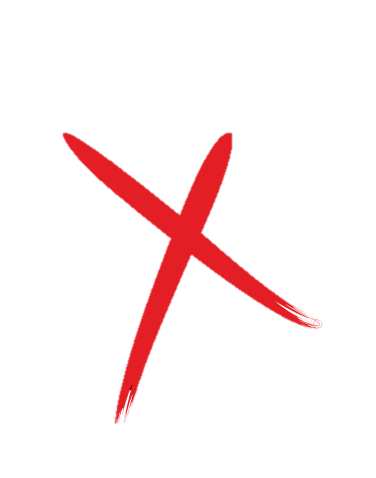 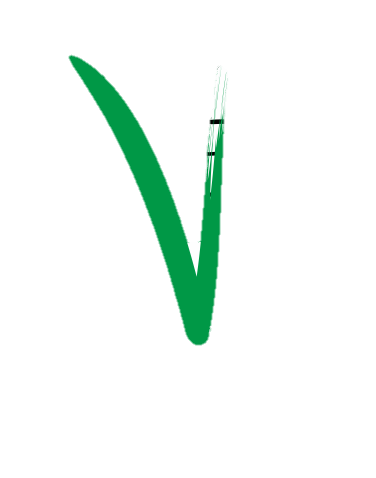 Попробуем воспользоваться поисковиком!
Пример
№ 2
Советуйся с родителями! 
Научись понимать, какая информация правильная!
Как вылечить лапу собаке
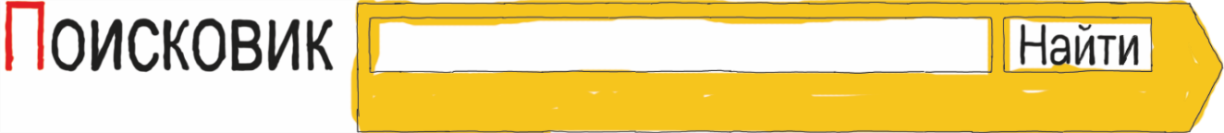 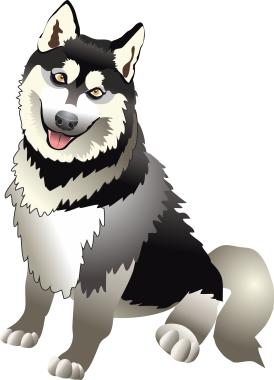 Заморозить лапу собаке…
Замотать лапу клейкой лентой
Посоветоваться с мамой…
Само пройдет!
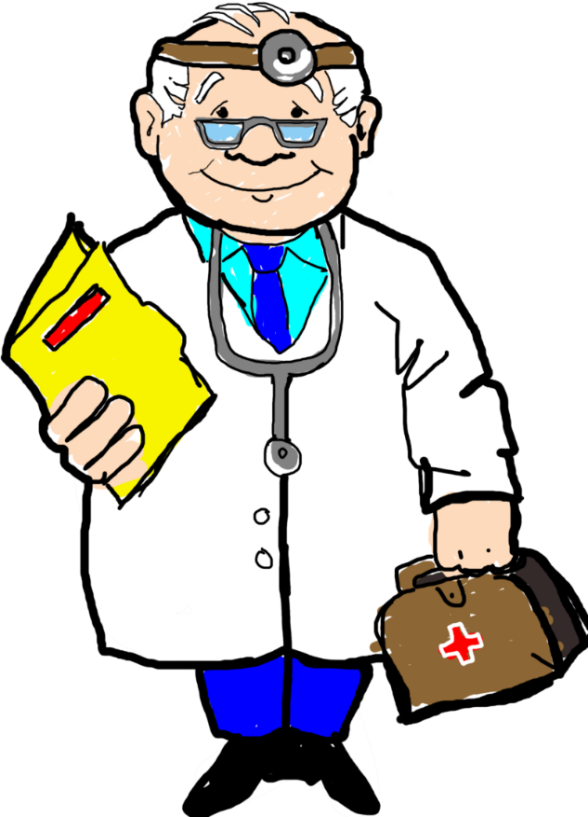 Сходить в ветеринару!
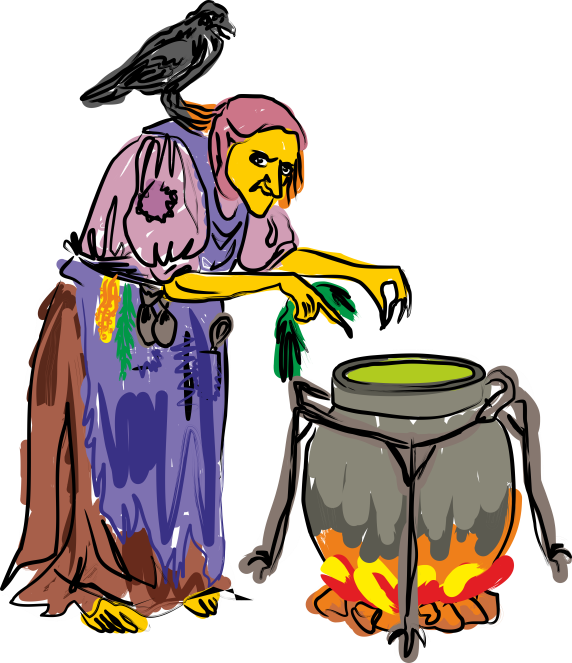 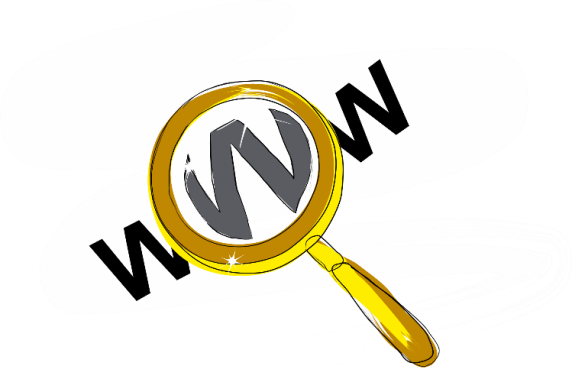 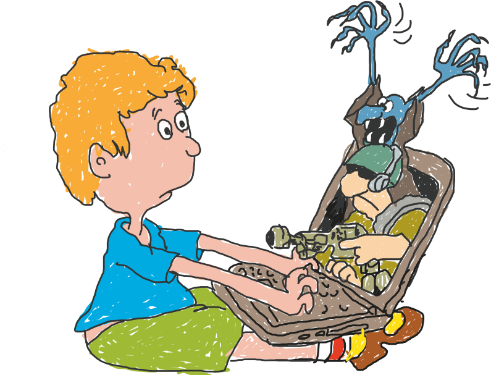 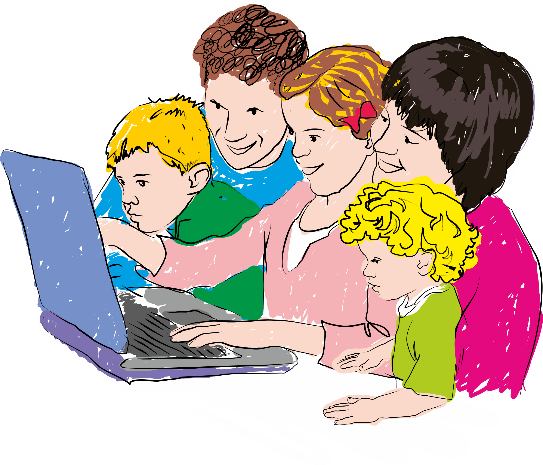 Интернет
Социальная сеть
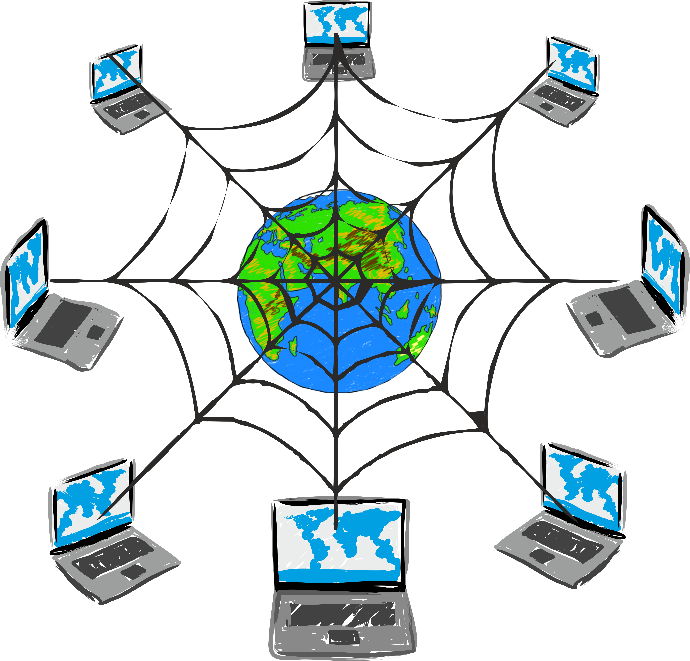 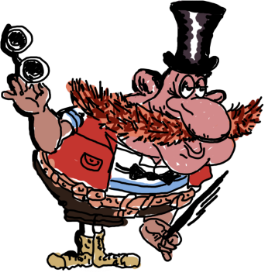 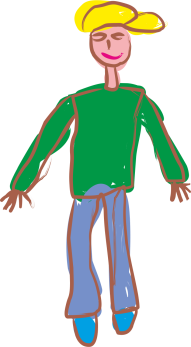 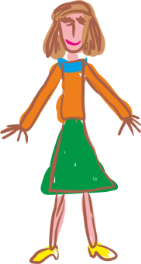 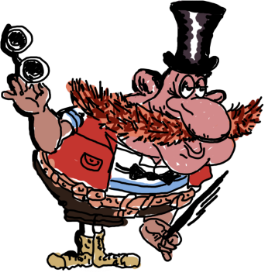 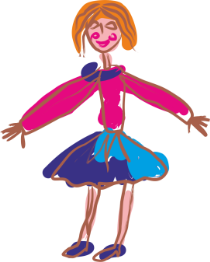 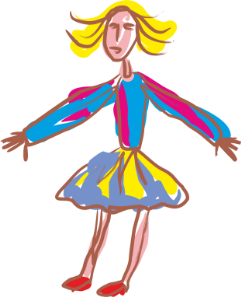 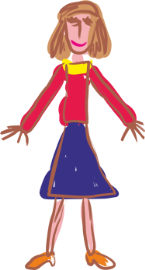 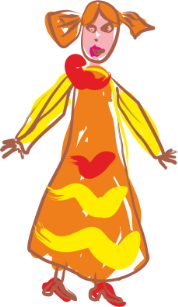 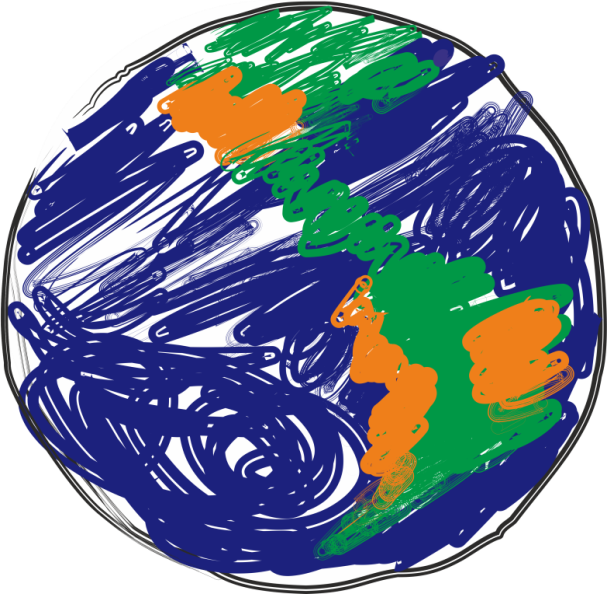 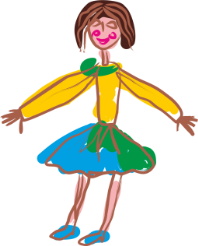 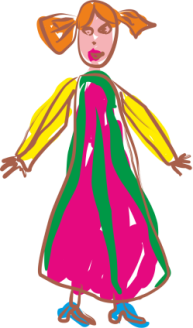 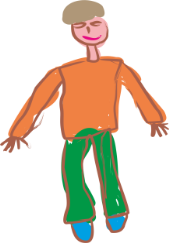 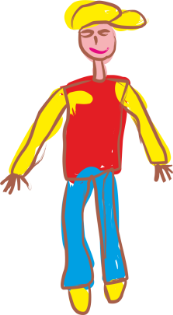 Избегай общения с незнакомцами в Сети. Они могут навредить тебе так же, как и на улице.
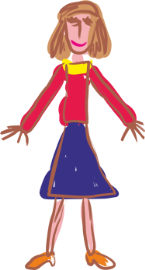 Посоветуйся с родителями, прежде чем совершить какое-то действие в сети.
ПОМНИ:Всё, что ты отправляешь в интернет, может видеть ВЕСЬ МИР, а не только твои близкие и друзья.
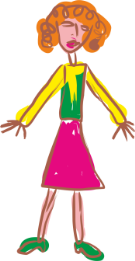 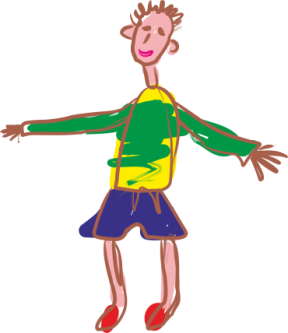 Незнакомец в интернете и незнакомец на улице одинаково опасны!
В чем опасность общения с незнакомцем на улице?
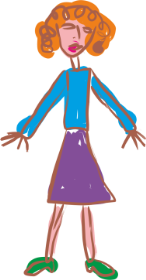 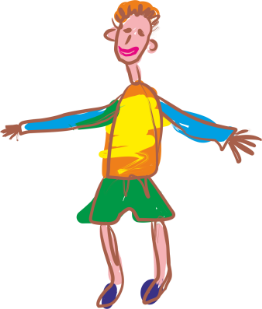 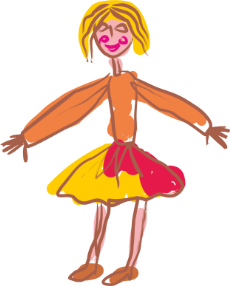 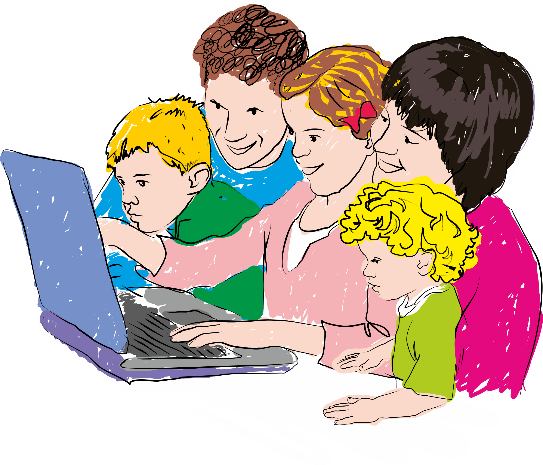 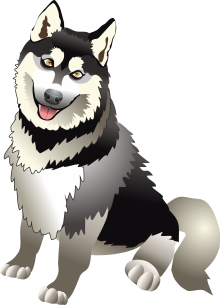 Компьютерный вирус
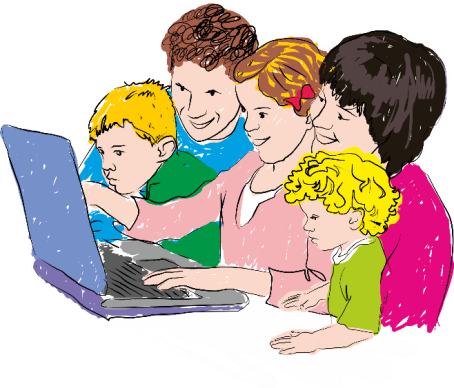 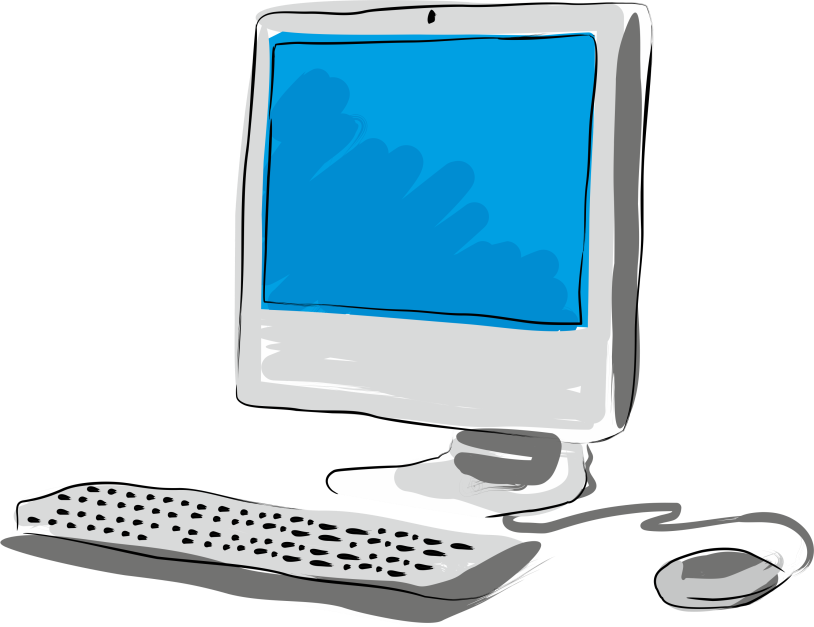 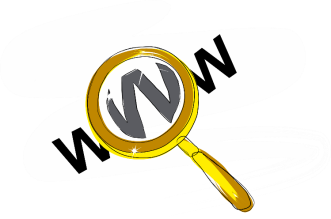 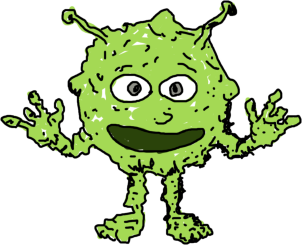 *Пользуйся антивирусом

*Попроси родителей – они помогут!
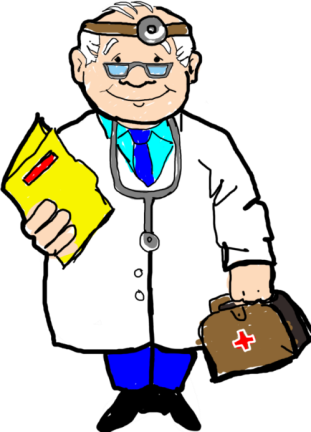 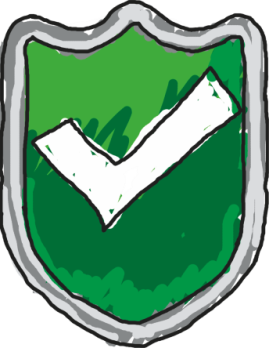 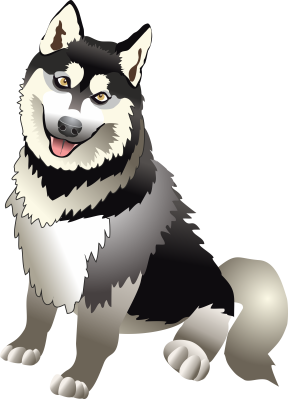 Мошенник в интернете
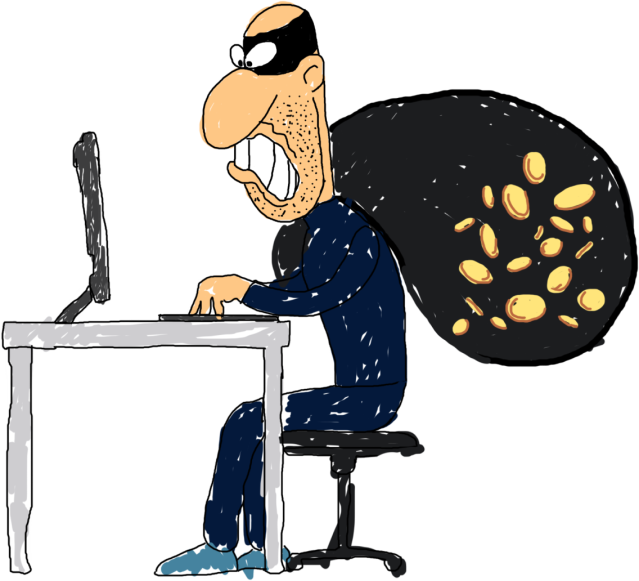 Если в игре или на интернет-странице тебя просят:
Будь осторожен!
Так работают Интернет- мошенники!
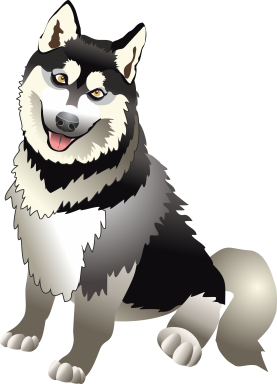 •Указать номер твоего  мобильного телефона

•Отправить смс или позвонить на незнакомый номер 

•Перевести деньги на чей-то номер

•Скачать файл или перейти по ссылке
Знай!
 Это может быть ЛОВУШКА!
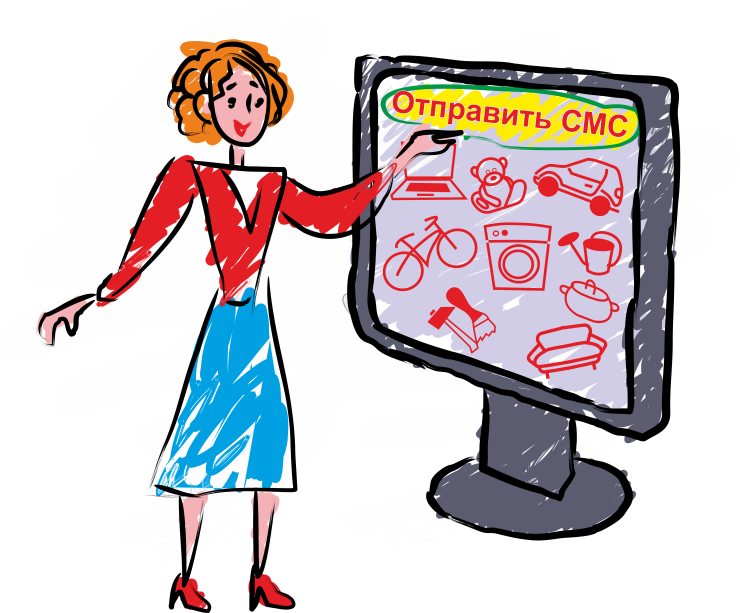 Вирусы
Платные номера
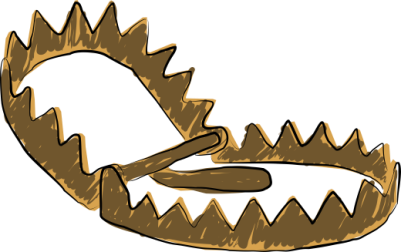 Опасные сайты
Интернет в мобильном телефоне
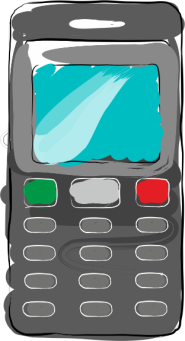 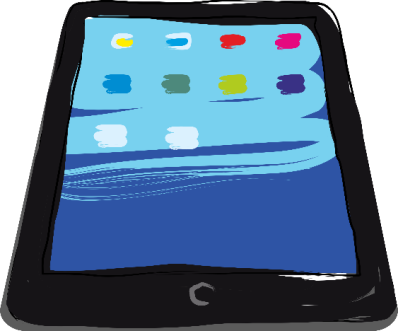 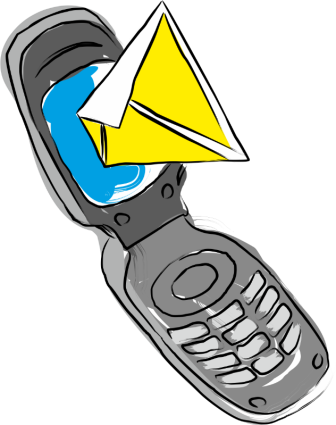 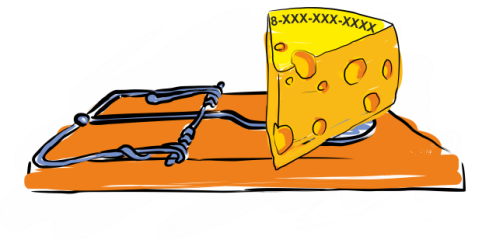 Что общего между телефоном и компьютером?
Если ты получил СМС или звонок с незнакомого номера…
Будь осторожен, это может быть МОШЕННИК!
Посоветуйсяс родителями!
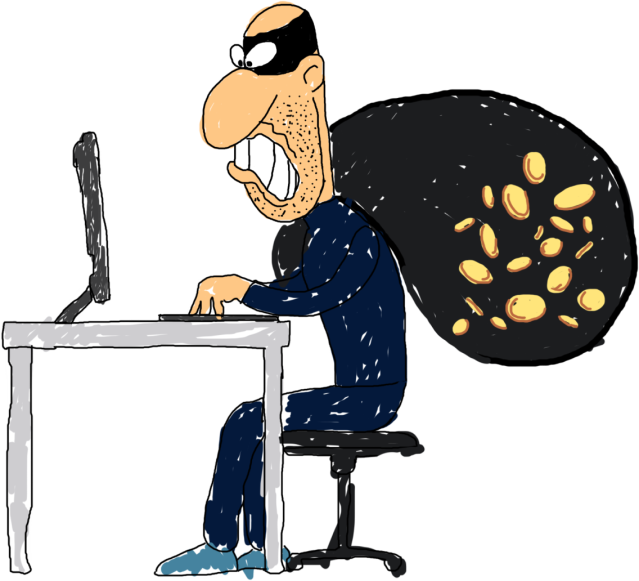 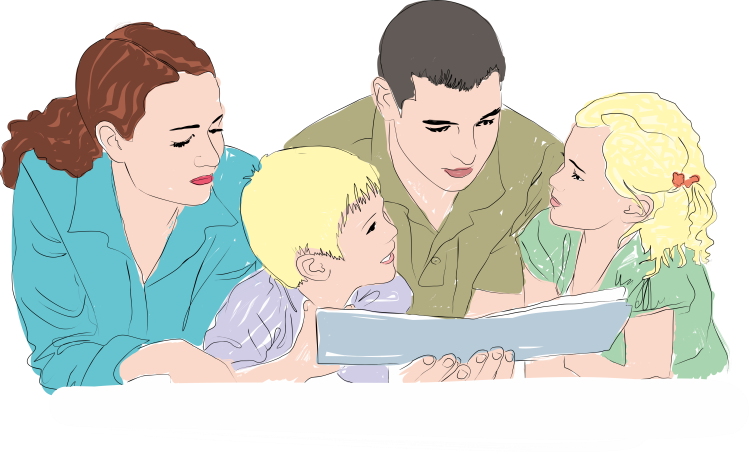 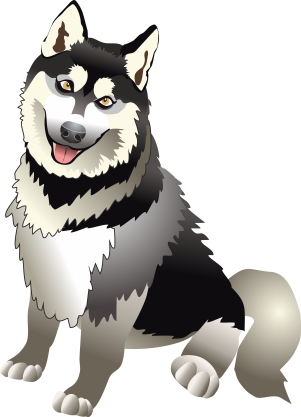 Цени свое время
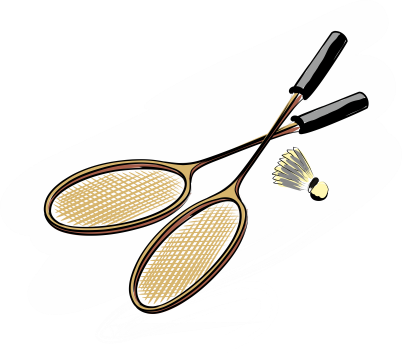 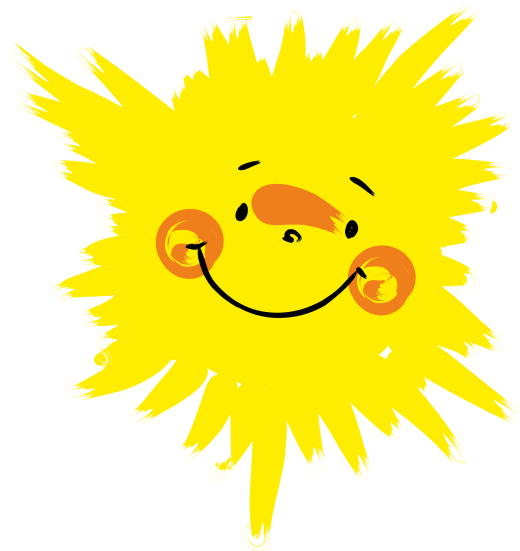 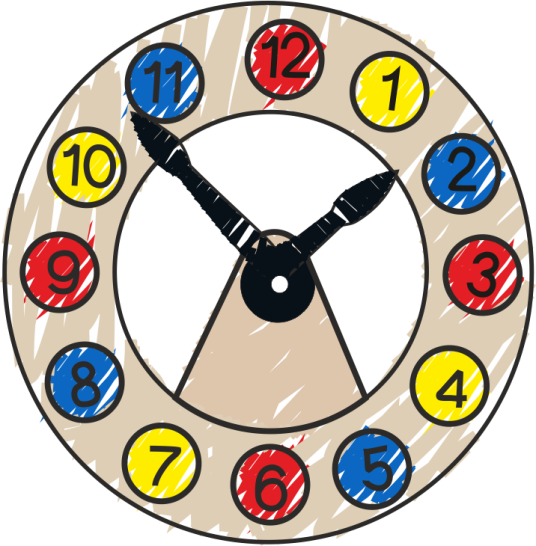 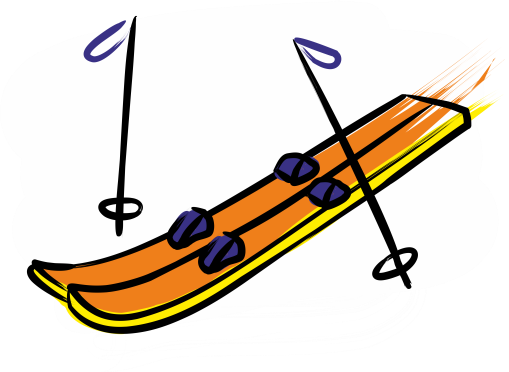 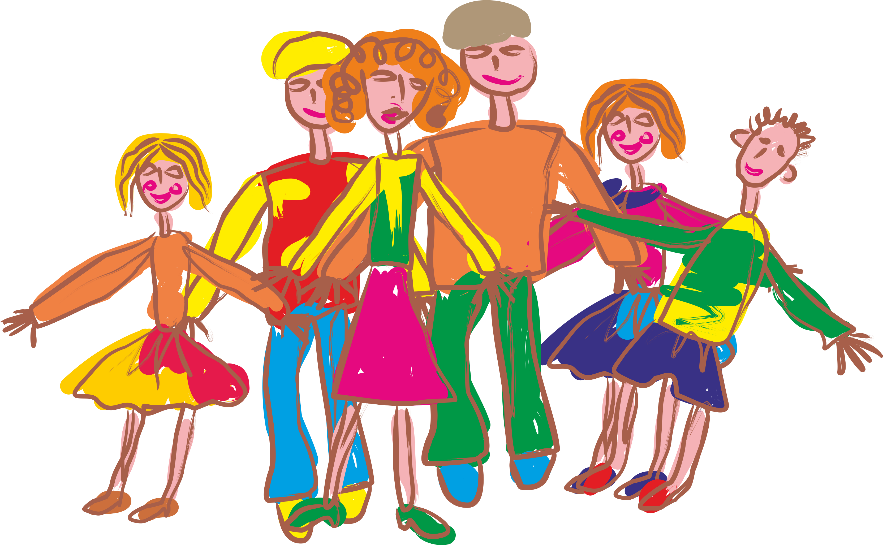 Старайся больше времени проводить со своими родителями и близкими людьми!
А на интернет постарайся тратить 
не больше 20-30 минут в день!
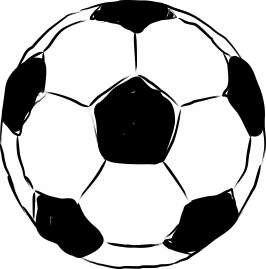 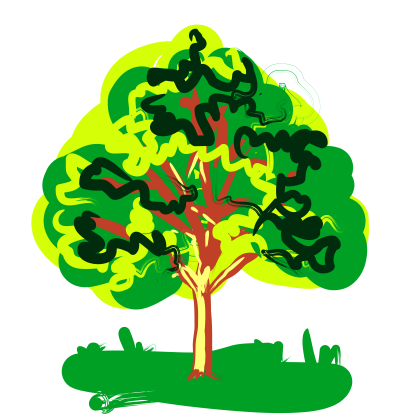 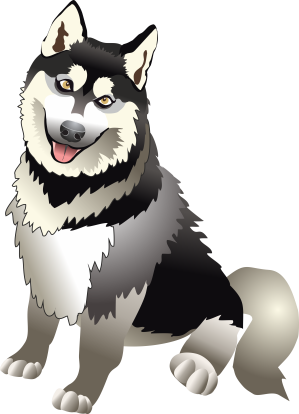 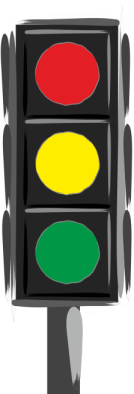 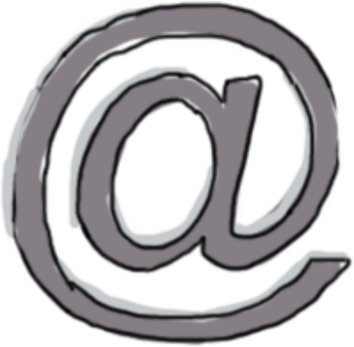 1
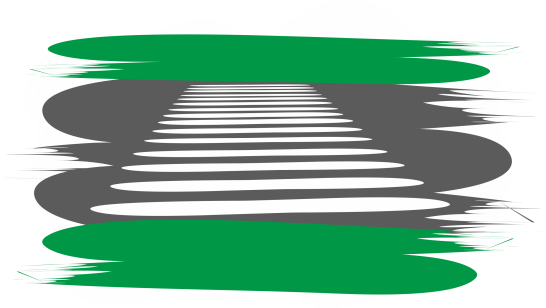 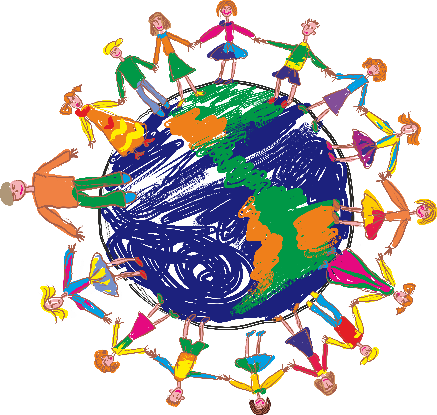 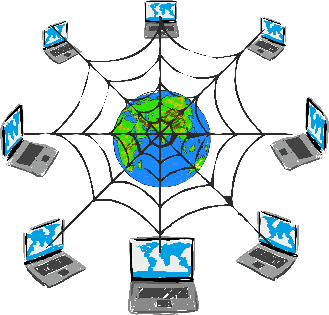 2
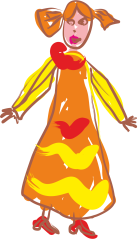 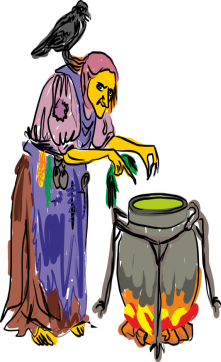 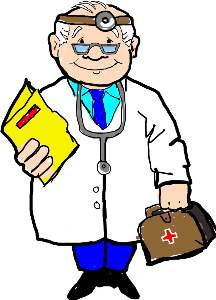 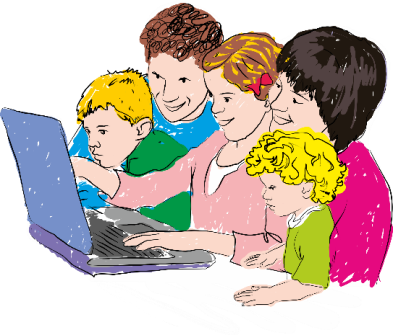 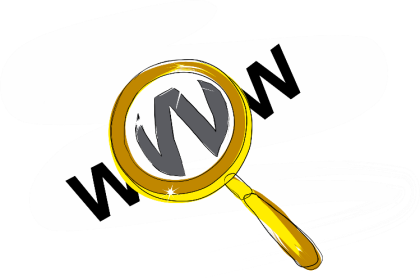 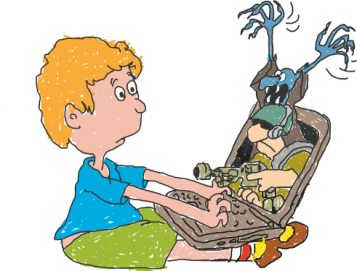 3
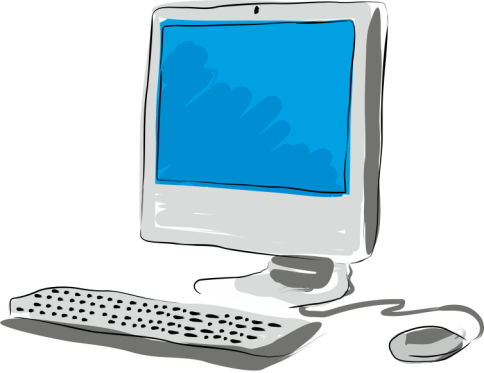 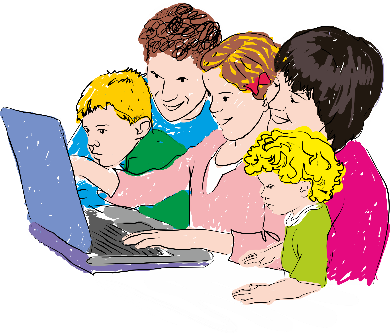 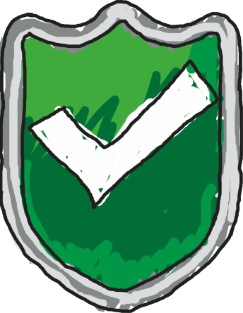 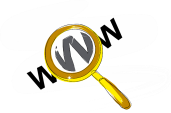 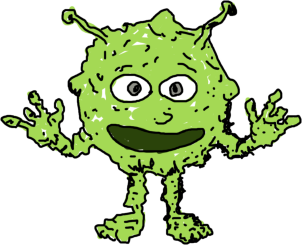 4
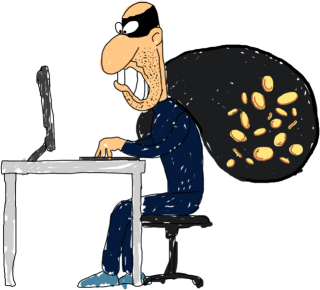 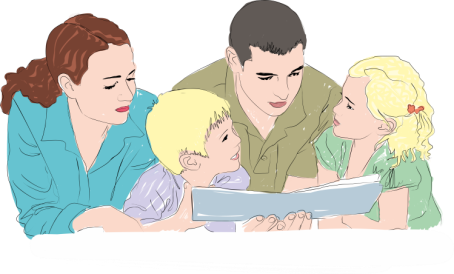 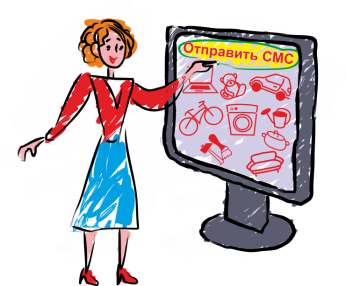 5
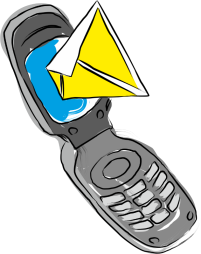 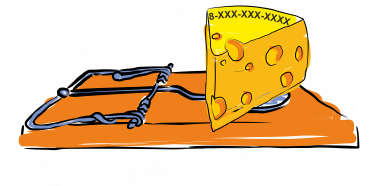 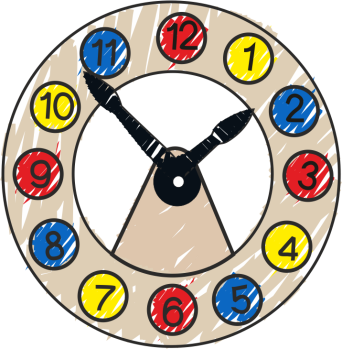 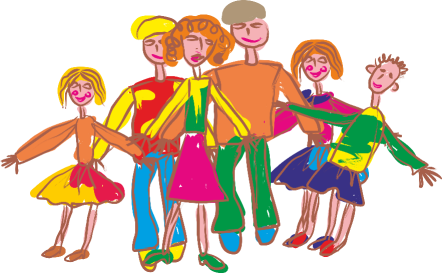 6
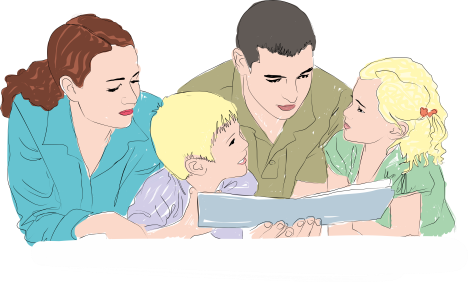 Спасибо за внимание! 

До скорых встреч!
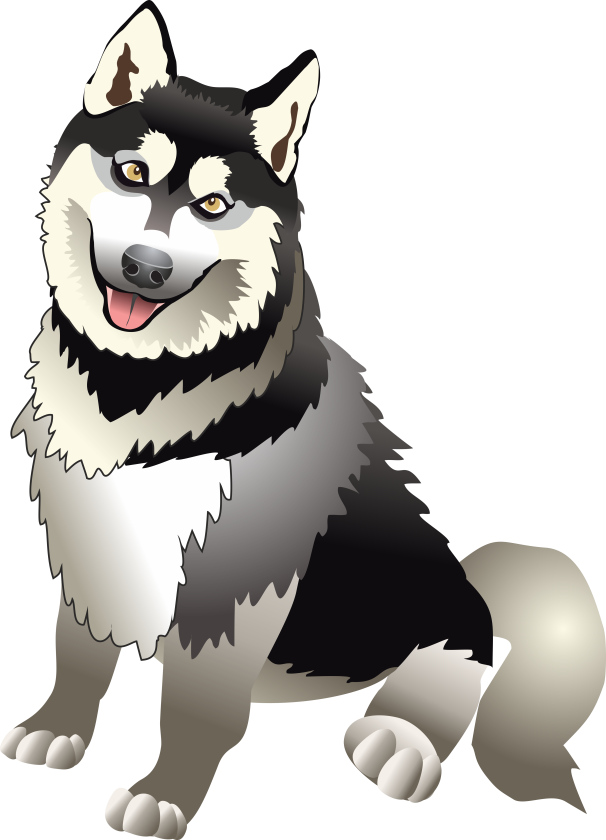 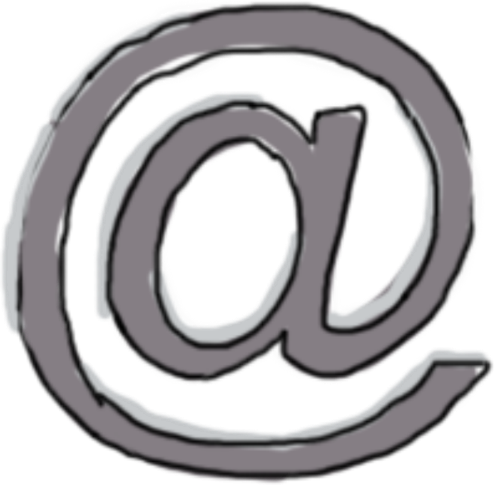 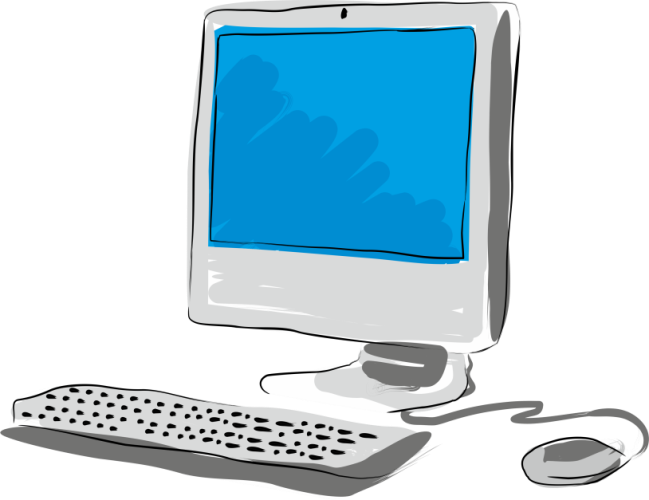